Beyond the Security Team
The Economics of Incident Response
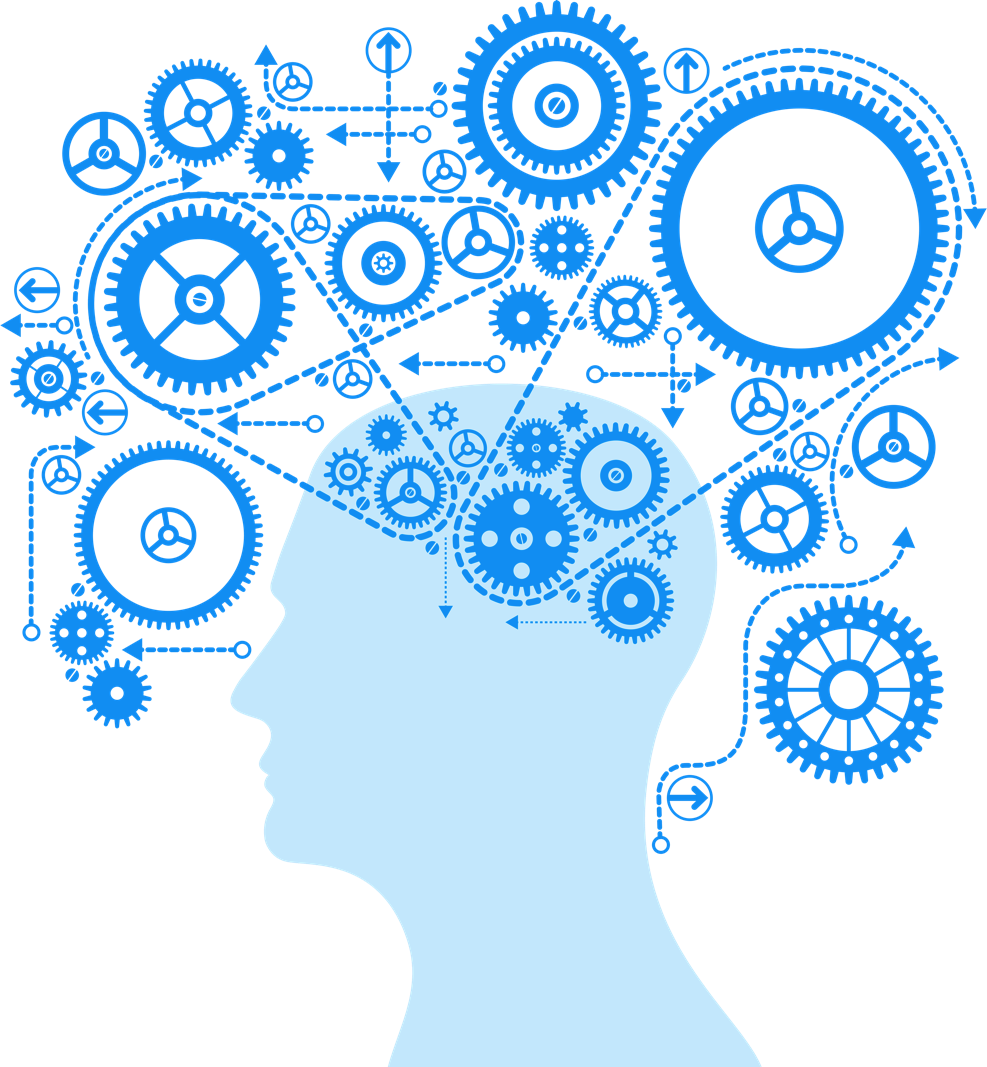 Introduction
The security landscape is changing.
There is a disconnect between the objectives of the traditional CISO and the businesses they serve.
It is time to evolve with the organizations we serve.
Information Security is an IT problem; Cyber Security is a BUSINESS problem.
[Speaker Notes: No one cares “what you do” – I secure systems
No one cares how you do it – I build firewalls and a security architecture to protect stuff
People care why you do it – figure out WHY you are doing this and relate it all back to the business objectives. This conversation or change in perspective will help drive the process and limit freaking out.  

Also coincide with mission, vision and values statement. At Optiv we “Create confidence for a more connected world” this is WHY we do what we do. Get with your management and find out why you do what you do and build out your breach response plan from there. The best way to gain executive support for your security program is to demonstrate that you know and understand what is at stake. Have this level setting conversation with the breach response team.]
Executive Management / Board – NACD
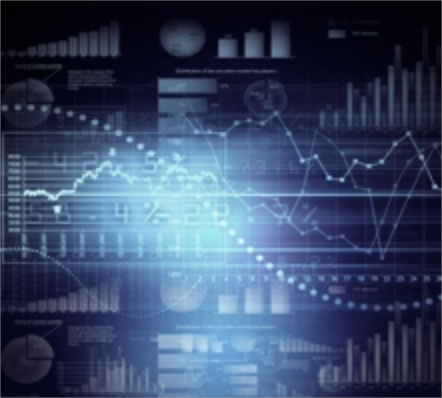 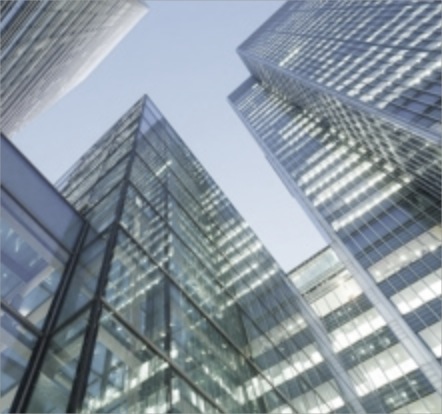 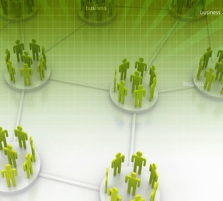 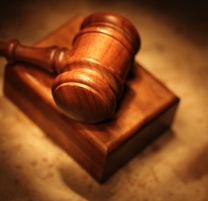 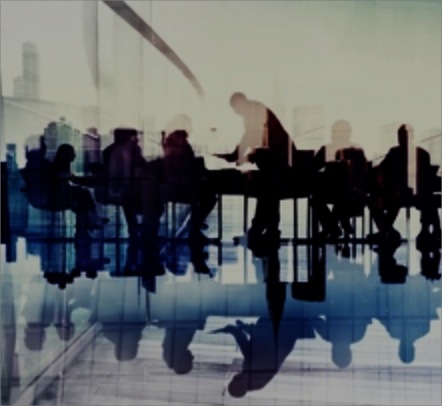 PRINCIPLE 1: Know cyber security is  an enterprise-wide risk management issue, not just an IT issue
PRINCIPLE 2: Understand 
legal implications 
of cyber risks
PRINCIPLE 5:  Discuss which risks to avoid, accept, mitigate, or transfer through cyber insurance
PRINCIPLE 3:
Have regular updates and access to cyber security experts
PRINCIPLE 4:
Establish enterprise- wide cyber-risk management framework with adequate staffing and budget
Guidance includes specific questions about program maturity, breach notification, situational awareness, strategy and incident response
Source: nacdonline.org/cyber
Guidance from the National Association of Corporate Directors (NACD)
The Economics of Breach
$445 billion per year at an average of $5.85 million per breach, 
Retailer Target expects insurance to cover $90 million of the $264 million of costs related to its 2013 attack.
Home Depot said it expects $100 million in insurance payments toward $232 million in expenses from its2014 breach. 
Anthem Inc. expects its cyber insurance will not be sufficient to cover all claims and liabilities related its2015 breach, with costs expected to top $100 million.
Math Lesson
Claims paid out last year to companies that were able to obtain insurance averaged $733,000 

“But you just said the average cost of a breach was $5.85 Million?”

$5,850,000 - $733,000 = $5,117,000

<13%
[Speaker Notes: Assess the role of cyber securityinsurance in overall breachpreparedness planning.Test your assumptions, determine needs and the prerequisitesfor obtaining cyber insurance, and use this opportunity toimprove the overall security program.
Cyber security insurance encourages a broader discussion onoverall security.

Average payouts covered three areas:
•  Crisis services - $427,000(up to $10 million)•  Legal defense and settlement - $1.1 million(up to $6.5 million)•  Regulatory defense and action – $2 million(up to $7.5 million)]
Breach Response Objectives
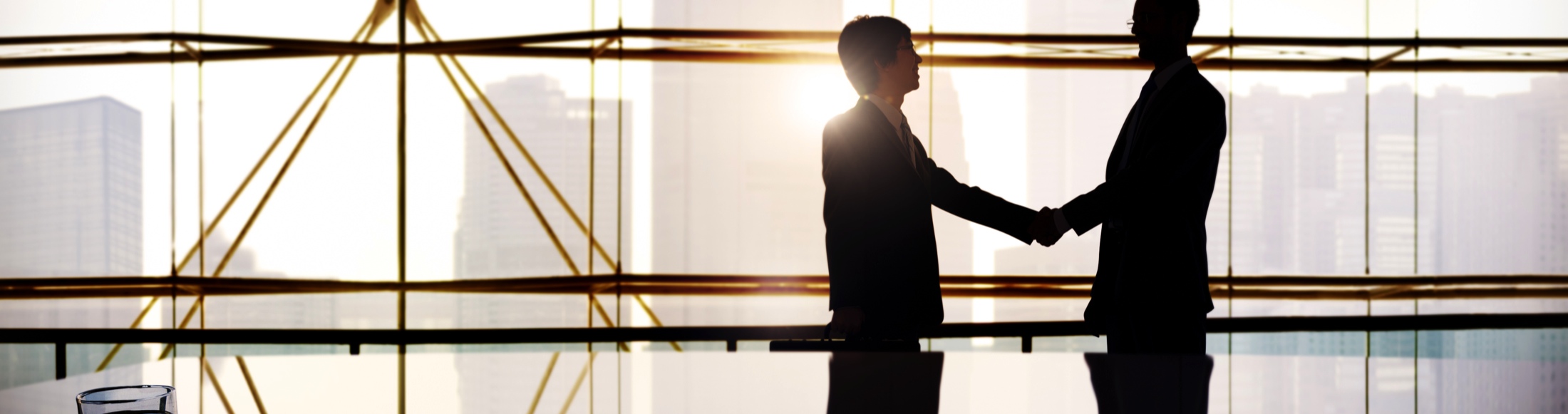 [Speaker Notes: Transparency – We are good people, we wear white hats, we ride white horses…
Establish “Reasonableness”
Accountability
Was the breach foreseeable?
Timeliness 
Response “without reasonable delay”
Appropriateness
Did we follow appropriate procedures?
Credibility
Limit the appearance of conflict of interest
Manage Communications
Limited internal electronic communications
Effective external communications]
Transparency
[Speaker Notes: Transparency speaks to the organization fully cooperating, responding quickly and using credible resouces. This slide subtly speaks to using a resource like Optiv to ensure that the organization is fully transparent to the process of breach response, remediations and disclosure. I always say “We are good people. We wear white hats, we ride white horses…we never want to create the illusion of being defensive or blame. See also blamestorming.]
Reasonableness
Communications
More careful analysis takes time
More careful analysis increases certainty
Can locate lost/stolen data
Can account for malware changes, attacking IP’s
Can run scans across entire network
Can better account for PII and PHI sources
More careful analysis reduces cost
The Team
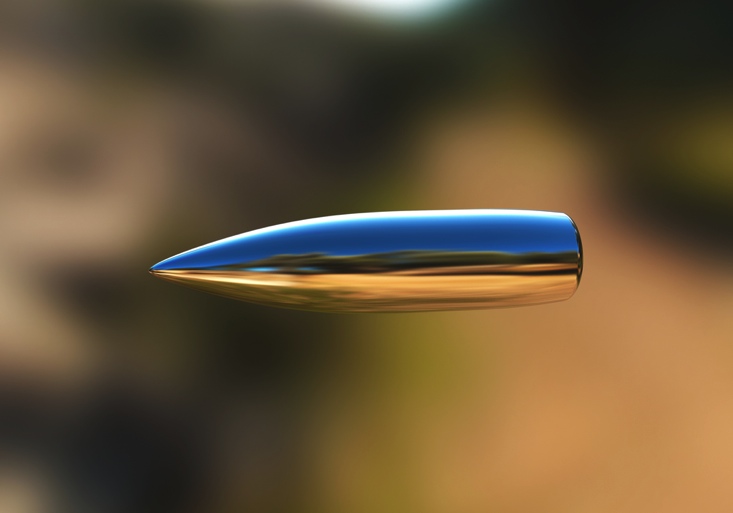 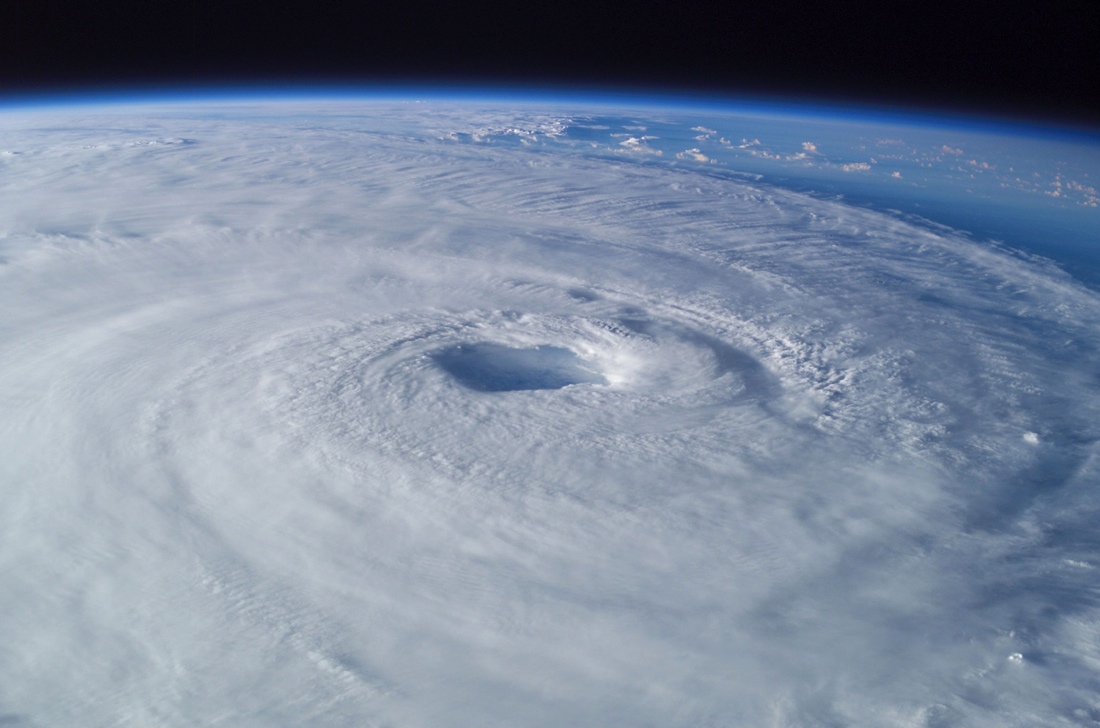 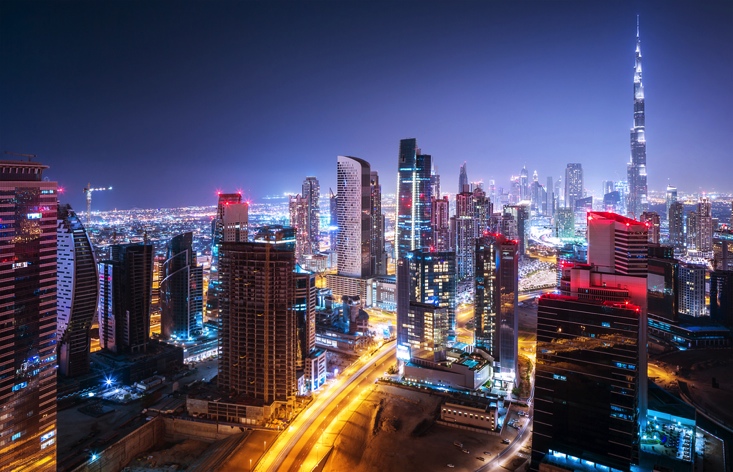 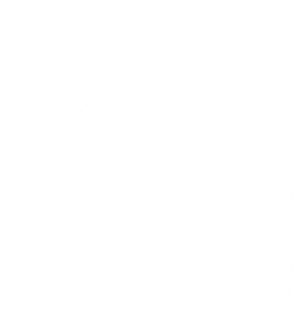 CISO
[Speaker Notes: Why is the CISO at the center. How has this role evolved into leading the most difficult process of any organization]
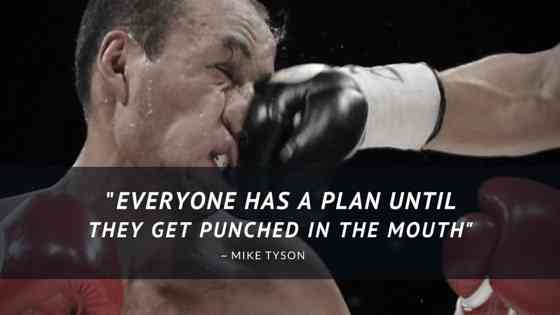 Key Takeaways
Data and asset inventories
Security as a cultural norm
Establish key teams and resources now
Discourage blame storming
Early communications equate to bigger expenses
Establish clear communication guidelines and timelines
Document your first steps and practice
Establish your company’s breach management objectives
The Legal “Rule of three”
[Speaker Notes: 3 pieced of information that a reasonable person would conclude that you did your due dilliengence]
Dawn-Marie Hutchinson
Executive Director, Office of the CISO
Dawn-marie.hutchinson@optiv.com